Alice Delonni
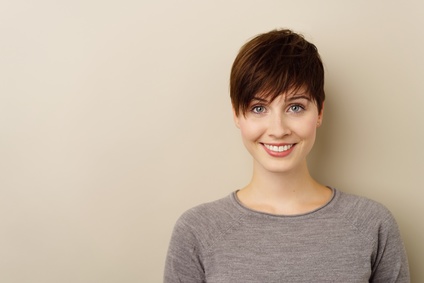 Lorem ipsum dolor sit amet, consectetur adipiscing elit. Morbi tristique sapien nec nulla rutrum imperdiet. Nullam faucibus augue id velit luctus maximus. Interdum et malesuada fames ac ante ipsum primis in faucibus. Etiam bibendum, ante nec luctus posuere, odio enim semper tortor, id eleifend mi ante vitae ex.
WORK EXPERIENCE
CONTACT
Phone: 000 111 333
Mobile: 000 222 444
Address: 12 Street Name
New York
Email: name@mail.com
2010 - 2014
2010 - 2014
2010 - 2014
2010 - 2014
Company name
Position
Lorem ipsum dolor sit amet, consectetur adipiscing elit. Morbi tristique sapien nec nulla rutrum imperdiet. Nullam faucibus augue id velit luctus maximus.
Company name
Position
Lorem ipsum dolor sit amet, consectetur adipiscing elit. Morbi tristique sapien nec nulla rutrum imperdiet. Nullam faucibus augue id velit luctus maximus.
Company name
Position
Lorem ipsum dolor sit amet, consectetur adipiscing elit. Morbi tristique sapien nec nulla rutrum imperdiet. Nullam faucibus augue id velit luctus maximus.
Company name
Position
Lorem ipsum dolor sit amet, consectetur adipiscing elit. Morbi tristique sapien nec nulla rutrum imperdiet. Nullam faucibus augue id velit luctus maximus.
COMPANY
LOGO
COMPANY
LOGO
COMPANY
LOGO
COMPANY
LOGO
SKILLS
Professional skills
Microsoft Office
Design & XU
PHP MySQL
Adds/Analytics
Languages
French
Italian
German
Personal skills
EDUCATION
Creative
Serious
School – Degree 
Lorem ipsum dolor sit amet, consectetur adipiscing elit.
2014
Innovator
Communicative
School – Degree 
Lorem ipsum dolor sit amet, consectetur adipiscing elit.
2014